ESIP Summer Meeting – Frisco, CO – 07/08/14
Data Quality Session
Gilberto A. Vicente
NASA GES-DISC Science Data Manager – Code 610.2
Gilberto.A.Vicente@nasa.gov
Main Issue
	We often hear that Data Quality Management is too complicated to deal with. Therefore we have been talking about it for years and did not come up with any simple and practical approach to address the problem on a scalable fashion. What the ESIP and its member organizations (NASA, NOAA, USGS, NSF, Universities, etc) can do to advance this cause? 
Session Purpose 
	Describe the main problems related to Data Quality from the individual user to the data producer in the organizational level.
	Discuss with the audience an efficient Data Quality Matrix Concept focused in the very essential and basic data quality features.
What the scope is:
To define a top down approach
To set the ground rules
To focus on how to present the information
To transfer data quality knowledge from the more expert to the less expert user
To ask what I can do to help the user community to understand my data

What the scope is not:
To discuss the  merits of the ISO 19115 and ISO 19157
To talk about what is important to my own data set of interest
To focus on my personal interest on data quality issues
Agenda
11:00 - 11:10AM: 
Introduction: The "Consumer Report" version of a the Data Quality Container,
Dr. Gilberto A. Vicente, NASA GES-DISC
11:10 - 11:25AM: 
Product Quality and Documentation – Recent Developments 
Dr. H. K. “Rama” Ramapriyan, NASA ESDIS

11:25 - 11:40AM: 
         NASA Perspective on Earth Science Data Quality
Steve Berrick, NASA ESDIS
 11:40 - 11:55AM: 
Assessing the Maturity of Climate Data Records
Dr. John J. Bates, NOAA/NESDIS – NCDC
11:55 - 12:30PM: 
Discussion with the audience.
The "Consumer Report" version of a the Data Quality Container
Gilberto A. Vicente
NASA GES-DISC Science Data Manager – Code 610.2
Gilberto.A.Vicente@nasa.gov
ESIP Summer Meeting – Frisco, CO – 07/08/14
Data Quality – how to label (present) it?
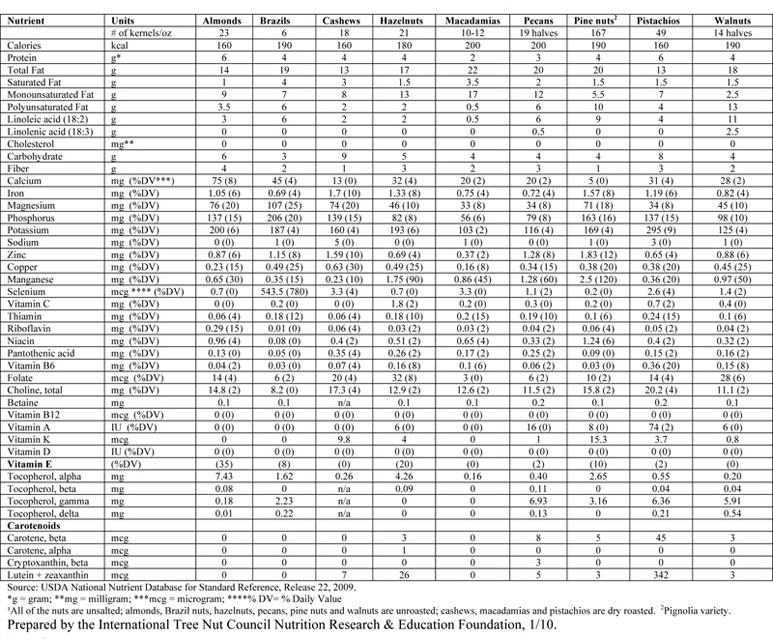 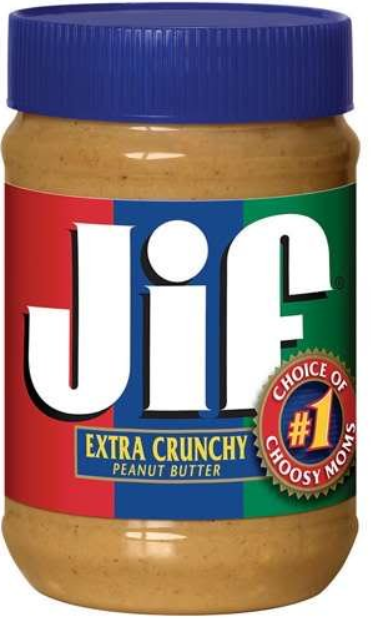 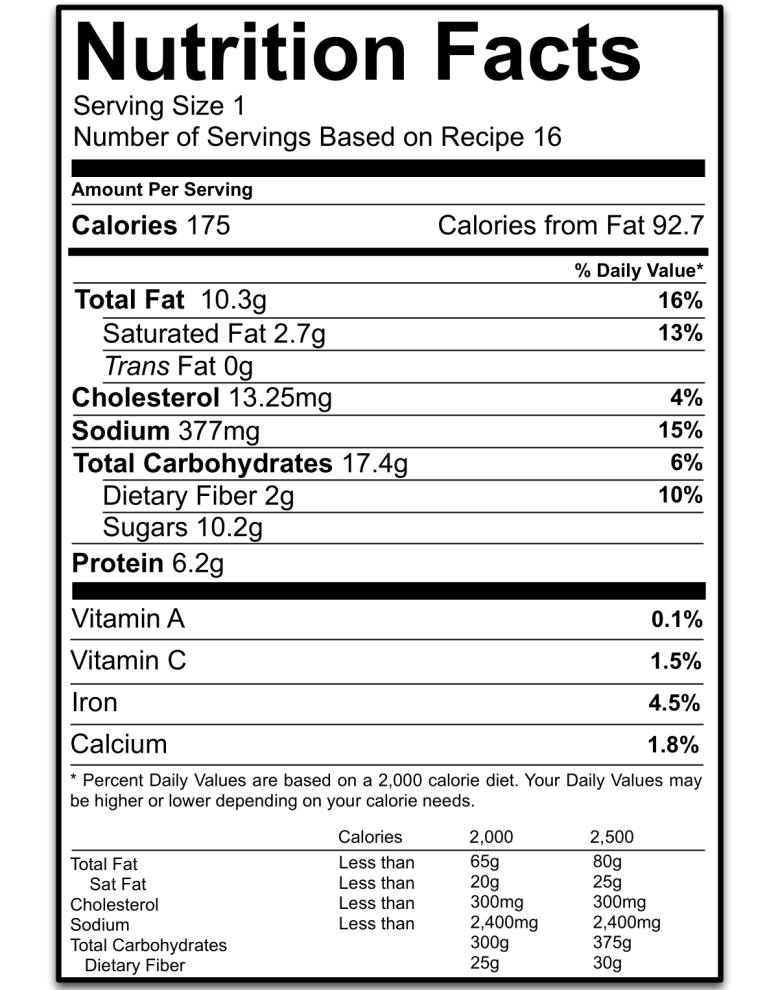 Uniformity, simplicity, to the point
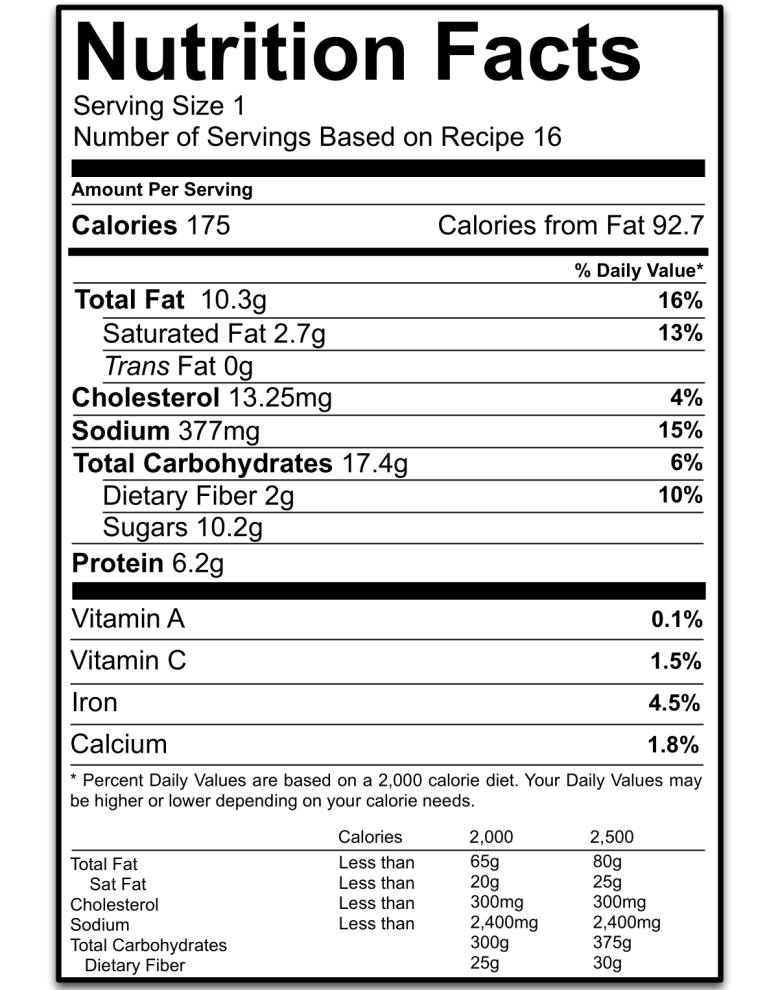 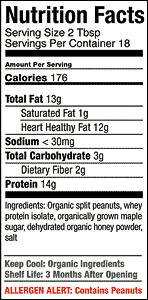 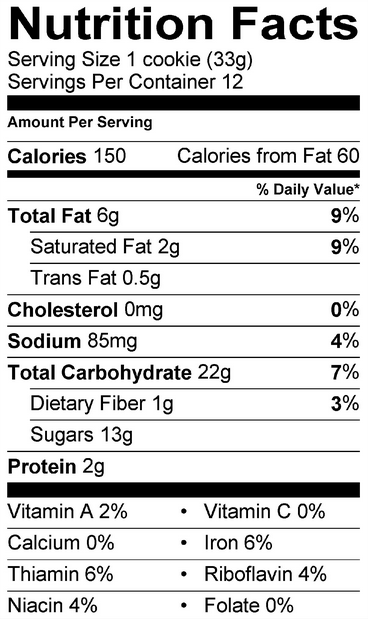 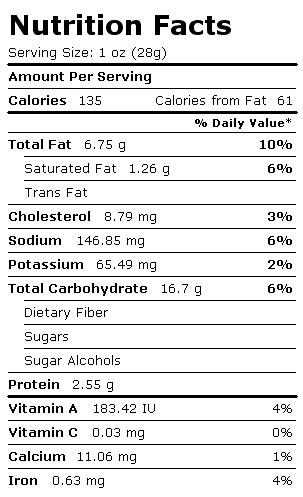 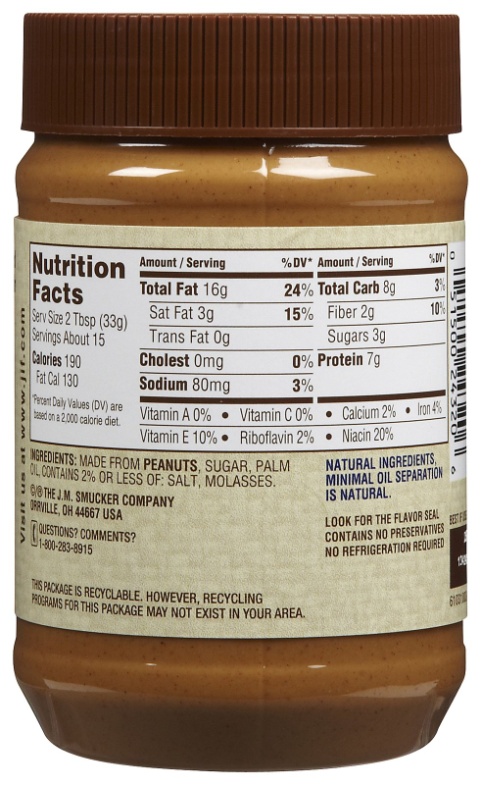 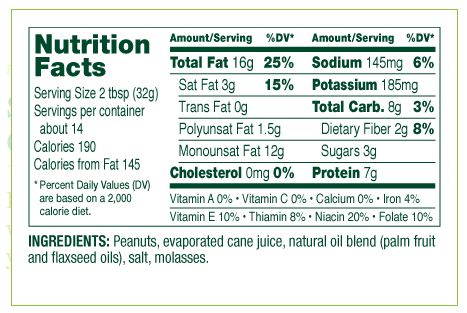 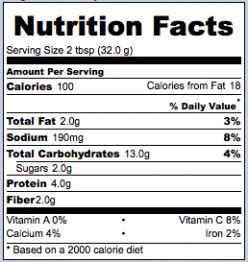 Comparison capability, friendly design
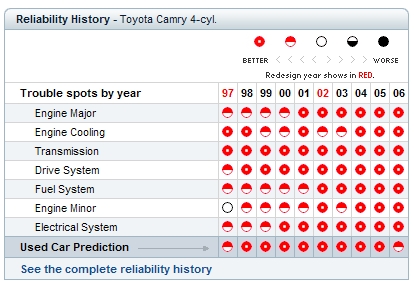 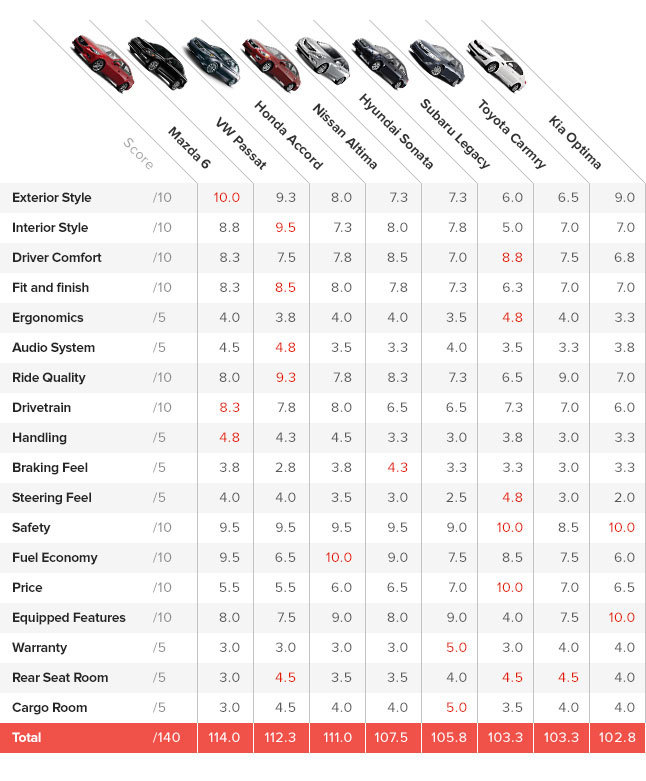 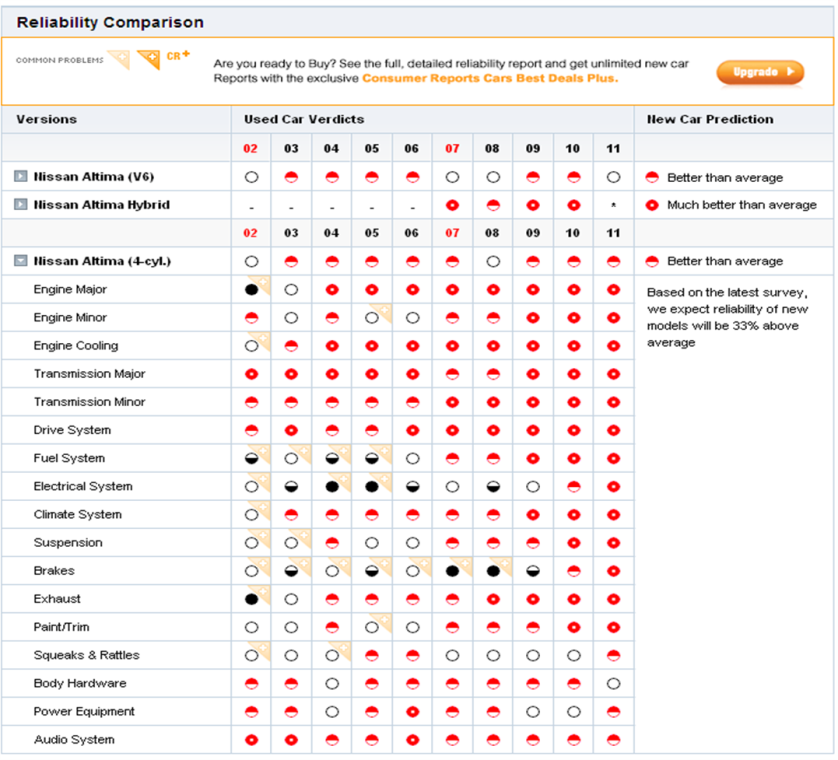 Focus in the most essential information
Tornado intensity: Fujita Scale
Hurricane intensity: Saffir-Simpson Scale
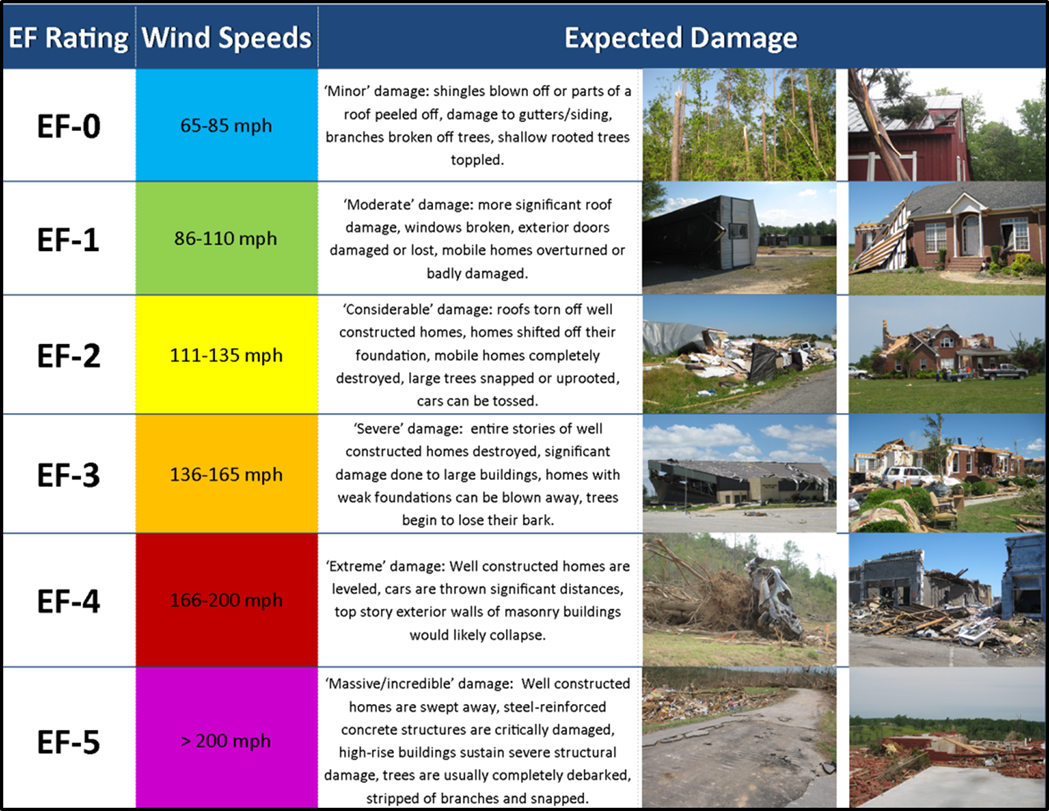 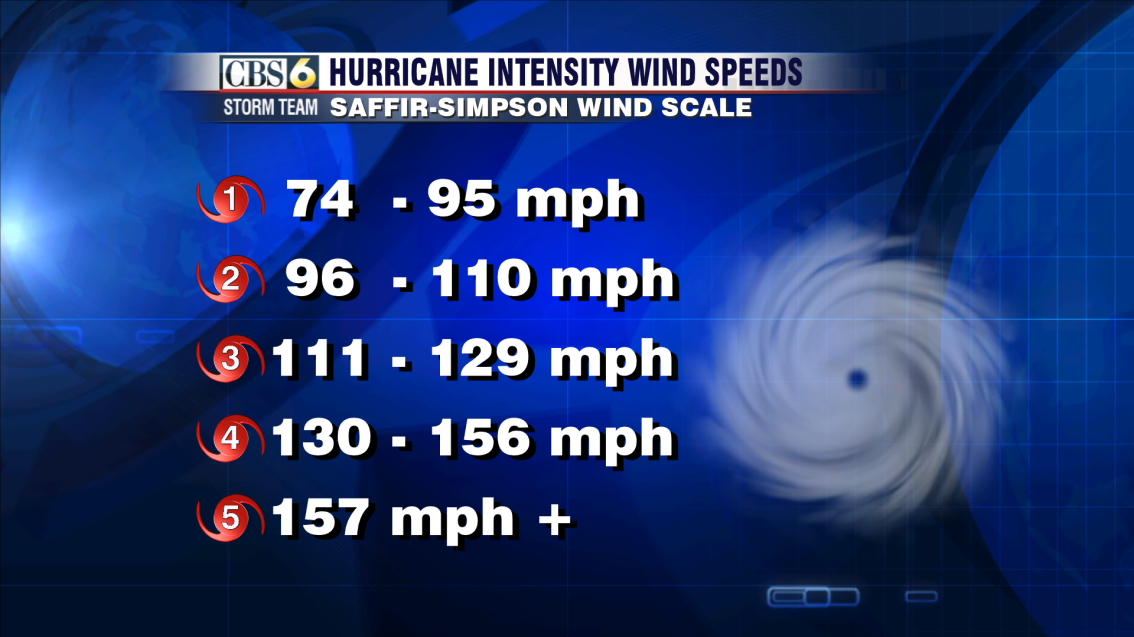 EPA PM2.5 Air Quality Index
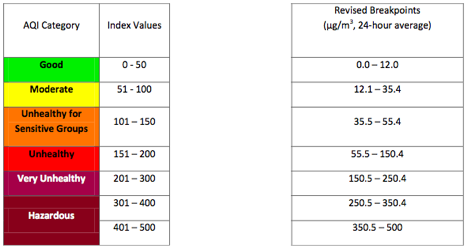 Water Quality Bioindicator Index
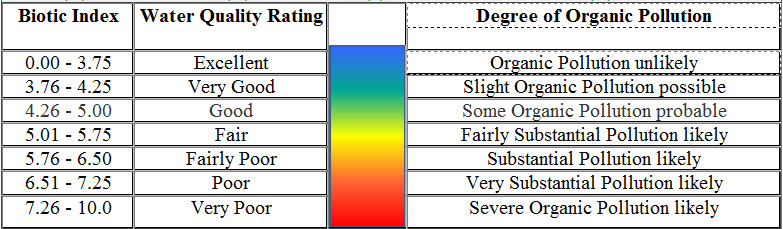 User classification into interest groups
General public
K-12 Teachers
Undergraduates
Graduate students
Professors
Education / Public Outreach specialists
Production Centers
Internal Data Providers
External Data Providers
Science Team
Cal/Va
QA and Testing
Data Analyst
Data Tech
Computer Scientist
Domain Scientist
Interdisciplinary Scientist
Operational User
Discipline-specific Modeler
Assimilation modelers
Climate Modelers
Web Services
Decision Support Systems
Data Analysis and Visualization Systems
From Chris Lynnes presentation: 2014 ESIP Winter meeting
User groups common interest
From Chris Lynnes presentation: 2014 ESIP Winter meeting
Current system
proposed system
Quality 
Properties
Different
Organization 
Formats
Quality 
Properties
One Standard 
Organization 
Format
Classified
User
Groups
Quality 1
Quality 1
USERS 1
Quality 2
Quality 2
Quality 3
Quality 3
USERS 2
Quality 4
Quality 4
TO ALL USERS
Quality 5
Quality 5
USERS 3
Quality 6
Quality 6
Quality 7
Quality 7
USERS 4
Quality 8
Quality 8
Quality 9
Quality 9
The containerization concept
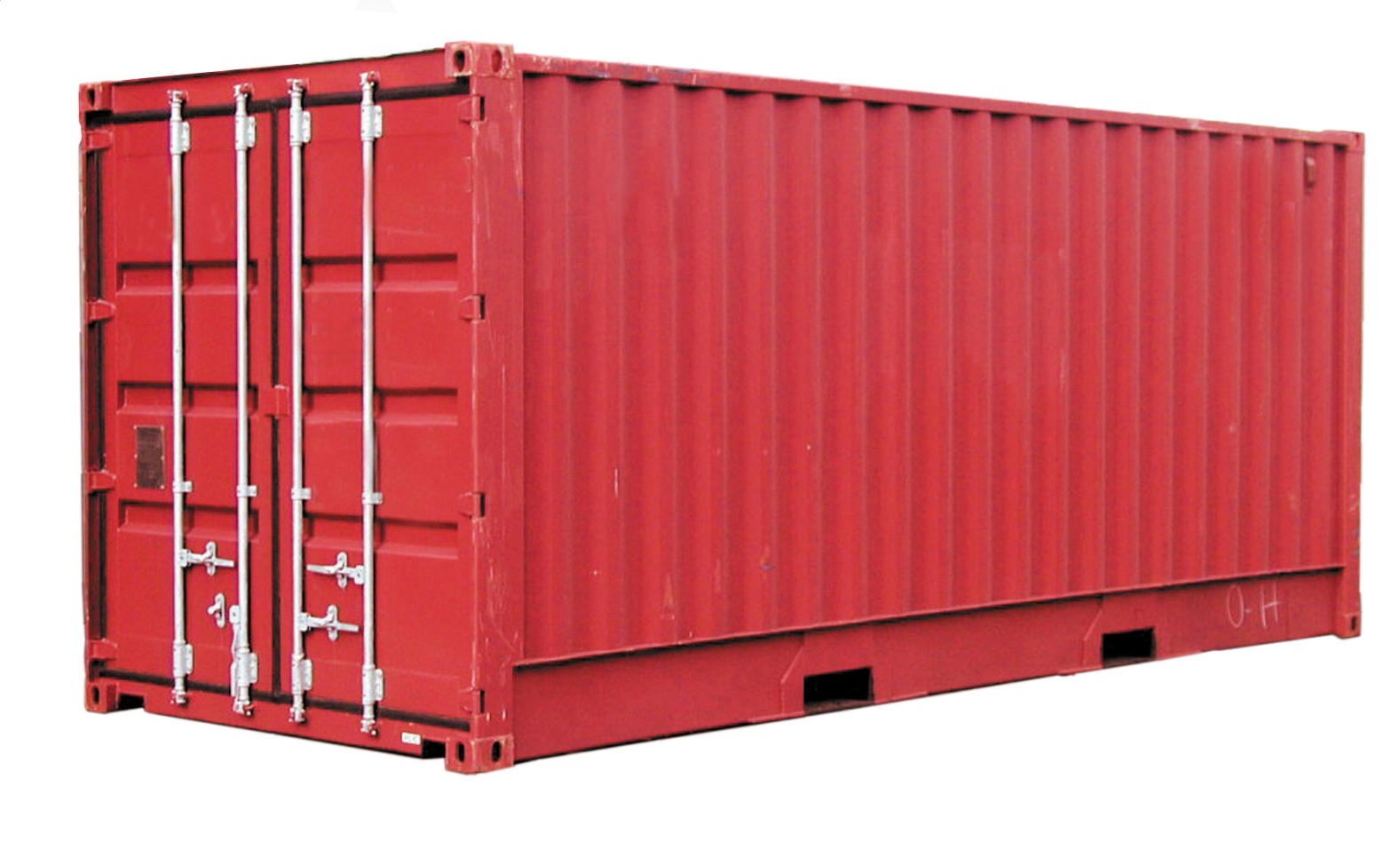 The Data Quality Matrix
general data quality requirements
The consumer report approach 
List of requirements
List of user classes
Rate the requirements for each user category
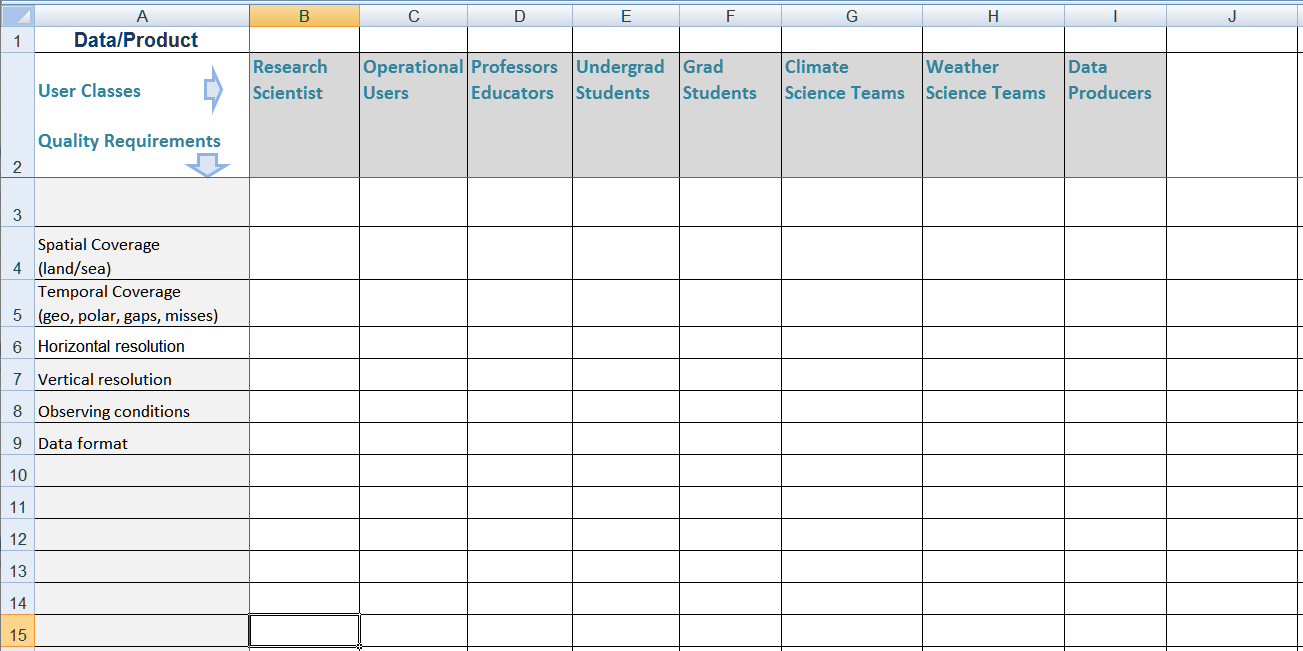 Backup slides
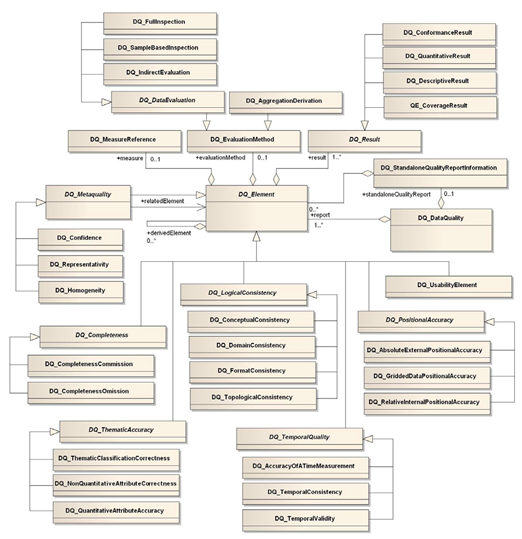 International Organization of Standards  - ISO 19157

A unified conceptual model for the description of relevant data quality assessment parameters approved as an international standard.
Legacy of the ISO 19115
From Ted Habermann ESDSWG presentation
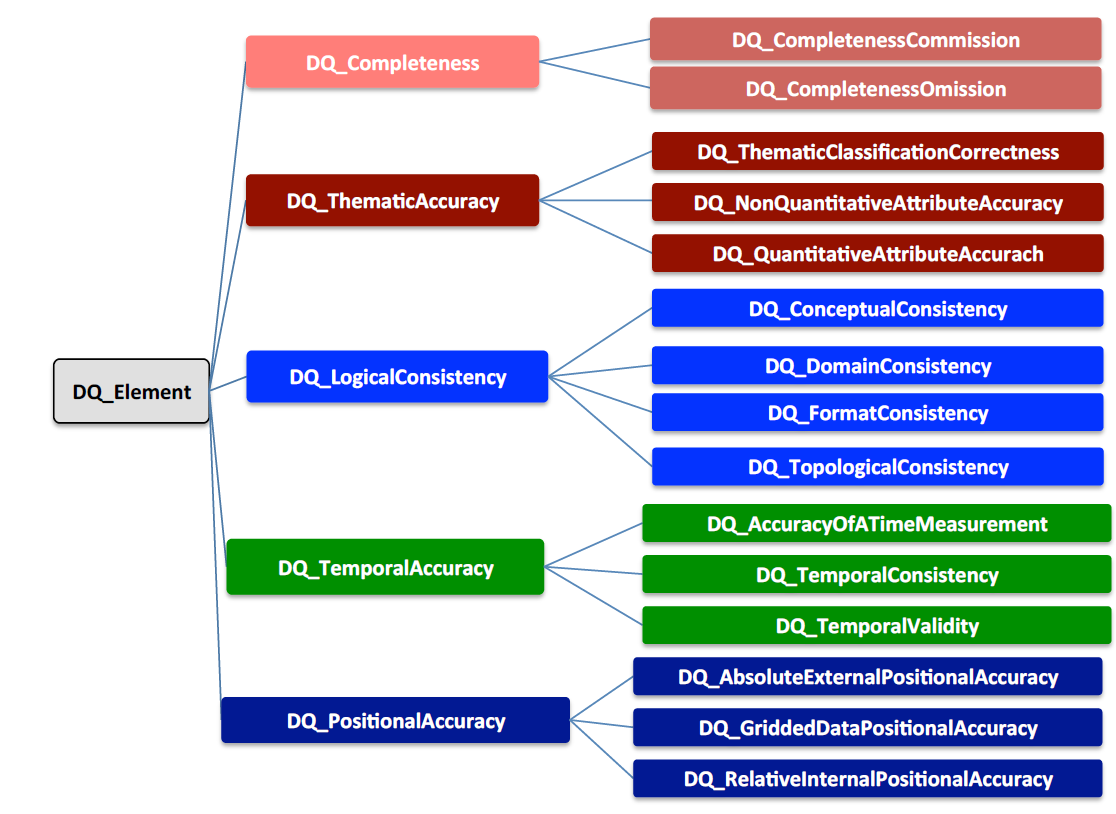 ISO 19157
Data Quality Surveillance
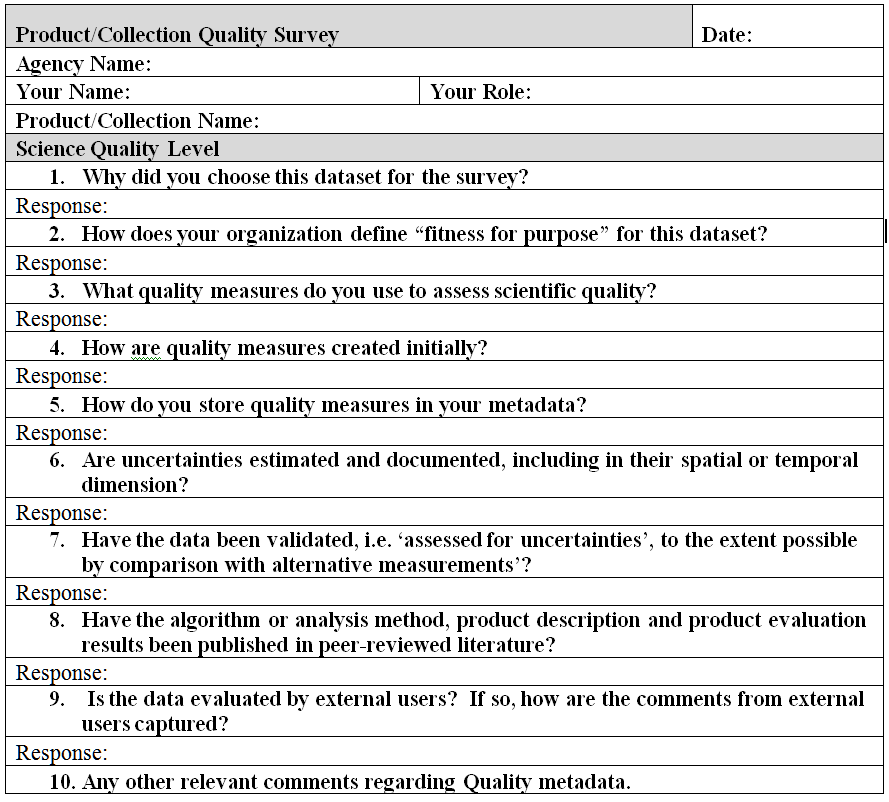 CEOSS WGISS Metadata Quality Survey
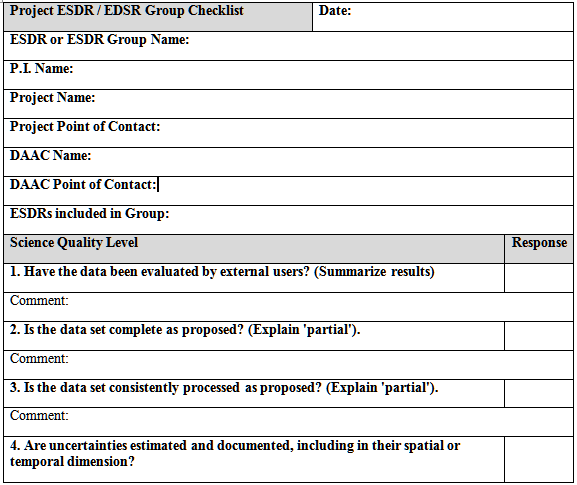 MEaSUREs Product Quality Checklists